Miłość
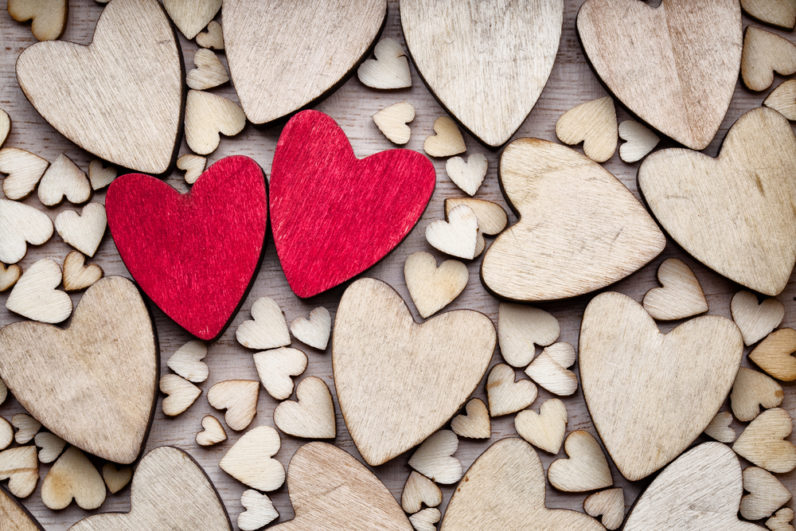 Lena Miotk – Rogoś
Gabriela Pachaly
Miłość - definicja
Miłość jest uczuciem, które żyje w naszych sercach. Miłość można porównać do czasu... - czas od zawsze był, jest i chociaż ciągle upływa, to nigdy go nie zabraknie, a mimo tego, zawsze chcielibyśmy mieć go więcej.
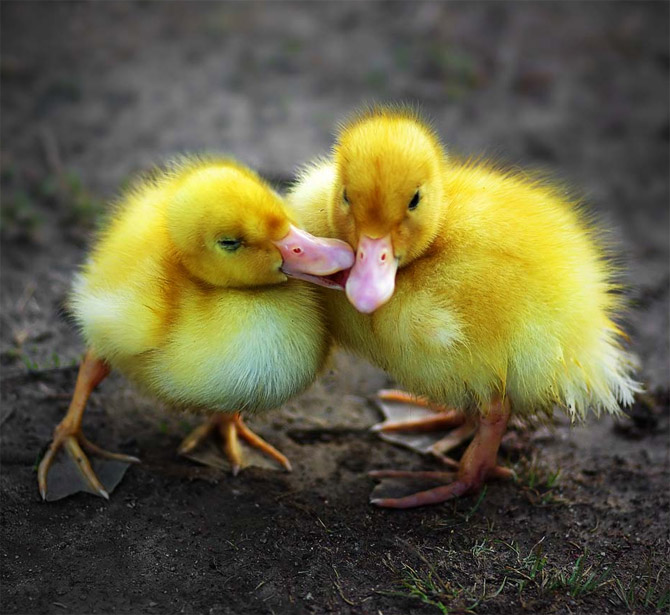 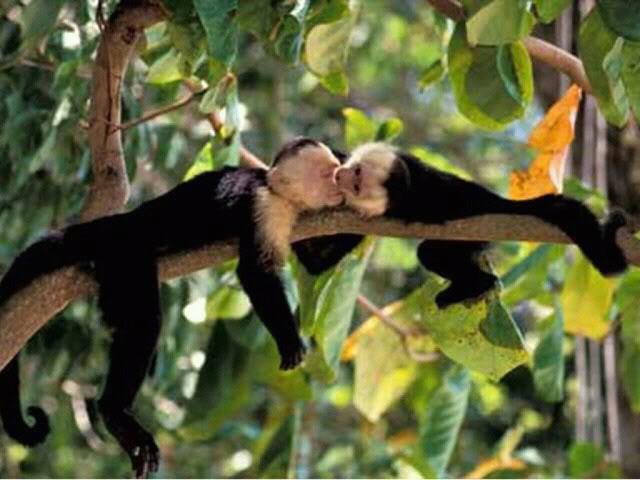 Miłość a zauroczenie
Zauroczenie to ciągłe pożądanie; jest to wzajemne przyciąganie się hormonów. Miłość to przyjaźń, która nagle zapłonęła namiętnością; zapuszcza korzenie i wzrasta po trochu każdego dnia. Miłość jest cichym zrozumieniem i dojrzałą akceptacją niedoskonałości partnera; to właśnie jest prawdziwe uczucie.
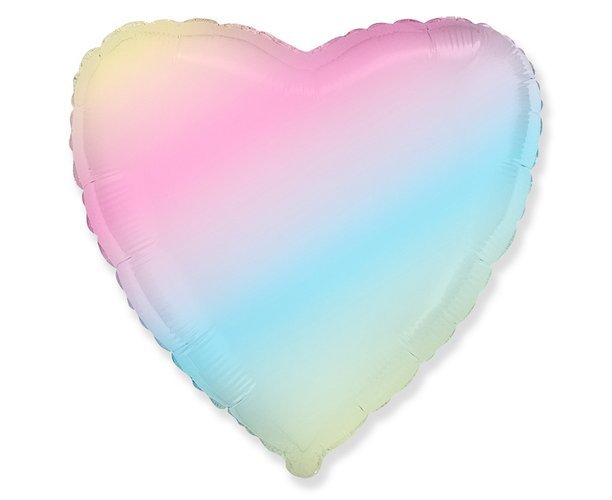 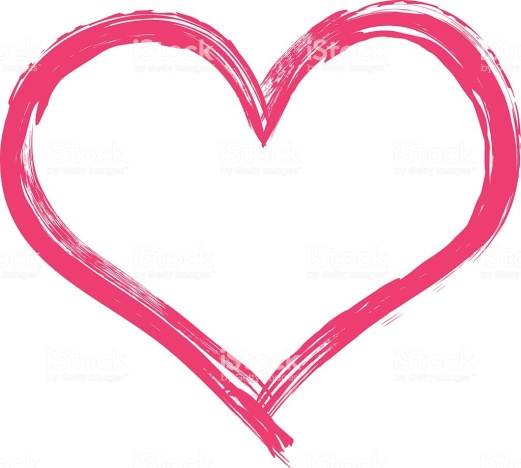 LGBT+
LGBT to skrót, który został zapożyczony z języka angielskiego. Litery, które go tworzą, to pierwsze litery słów Lesbian, Gay, Bisexual, Transgender, oznaczających kolejno lesbijski, gejów, osoby biseksualne oraz osoby transgenderowe.
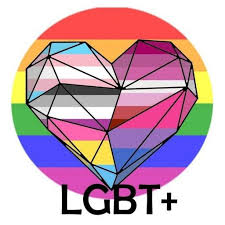 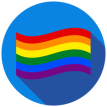 Zdrada
Zdrada to zerwanie zawartej umowy między partnerami. Nie zawsze oznacza to samo dla każdego z partnerów. Mówimy: "on mnie zdradził", "ona mnie zdradziła", a tak naprawdę zdrada nie musi oznaczać dla obojga partnerów tego samego. Zazwyczaj zakładamy lub przyjmujemy w domyśle, że druga osoba czuje intuicyjnie jak należy definiować to pojęcie. Okazuje się, że jest ono niezwykle pojemne i różne osoby różnie ją rozumieją.
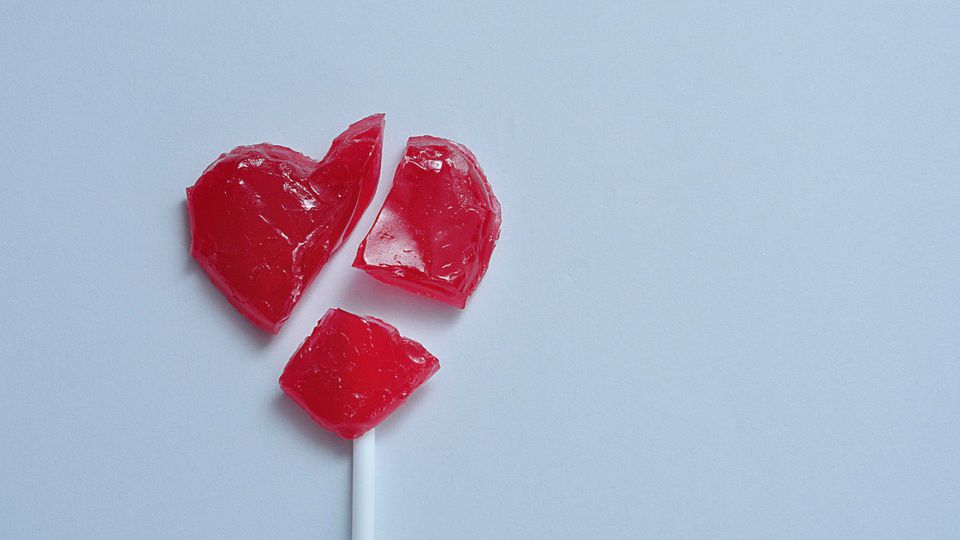 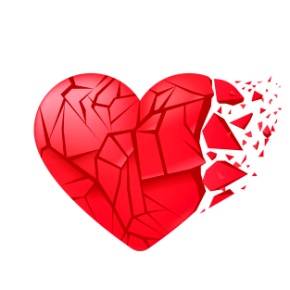 Zazdrość w związku
Mówi się często, że nie ma miłości bez zazdrości. Nawet badania przeprowadzone w Stanach Zjednoczonych wskazują, że związki, w których partnerzy są wzajemnie o siebie zazdrośni, trwają dłużej niż te, w których zazdrość nie jest obecna albo nie manifestuje się tak bardzo. Czy w prawdziwym uczuciu zawsze musi być miejsce dla odrobiny zazdrości? Zdrowa zazdrość cementuje związek, gdyż stanowi sygnał, że partnerom wzajemnie na sobie zależy.
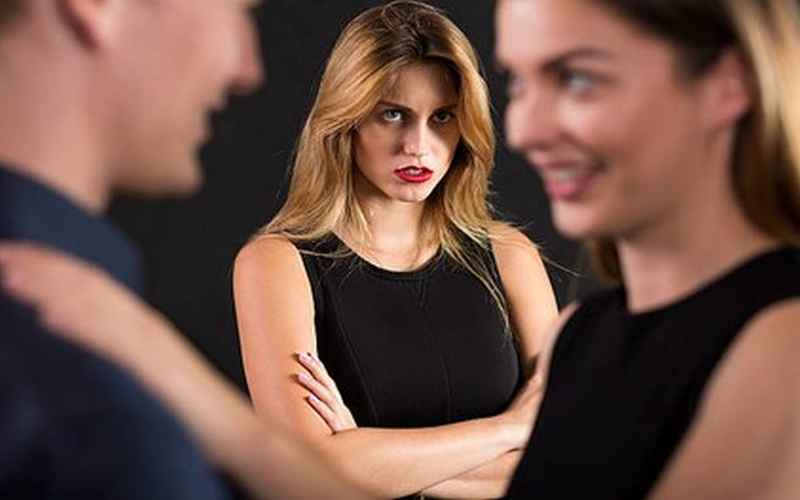 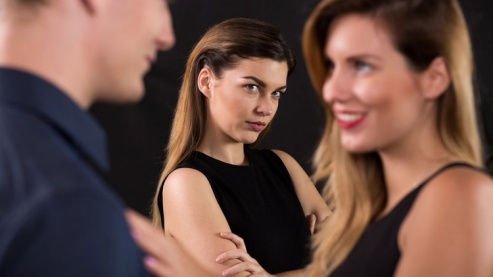 Dziękujemy za uwagę!
https://deon.pl/wiara/slub/co-to-jest-milosc,341607 
https://polki.pl/zwiazki-i-seks/zwiazek,czym-sie-rozni-milosc-od-zauroczenia,10349934,artykul.html?gclid=EAIaIQobChMI9NjgqYir5gIVwqgYCh2dAQqAEAAYASAAEgJ3EPD_BwE 
https://buzz.gazeta.pl/buzz/7,156947,24540892,co-to-lgbt-co-znaczy-skrot-jakie-jest-znaczenie-poszczegolnych.html 
https://magazyn.kochaj.pl/porady/zdrada-co-tak-naprawde-oznacza/th6ctyc
https://parenting.pl/zazdrosc-w-zwiazku